1
Virtual University
Engagement Communication
2
Virtual University
What We’ll Talk About
Engage employees to make great organizations

Foundations: 
5 BIG takeaways from more than 60 years of research

Action: 
What you can do, now
3
About Jake
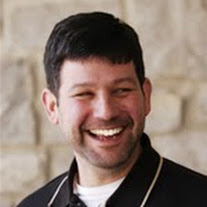 Started my career as a wildlife biologist
Found organizations to be ecosystems

Now I work on: Developing employees’ leadership skills so that they can accomplish important missions
4
Virtual University
Foundations
Engagement science from A-Z
5
Virtual University
Dispelling Myths
Myth: Resources are limited, so I cannot do much
Reality: Engaging your employees is FREE


Myth: My leaders make it so I cannot engage my staff
Reality: You are the captain of your own ship


Myth: Engagement is just a check-the-box exercise
Reality: It’s about an emotional connection to work
6
Virtual University
What is engagement?
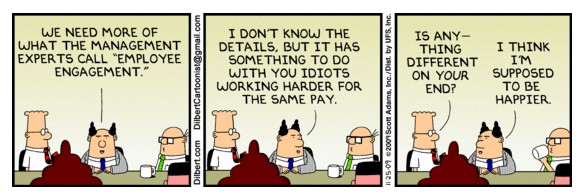 Discretionary effort
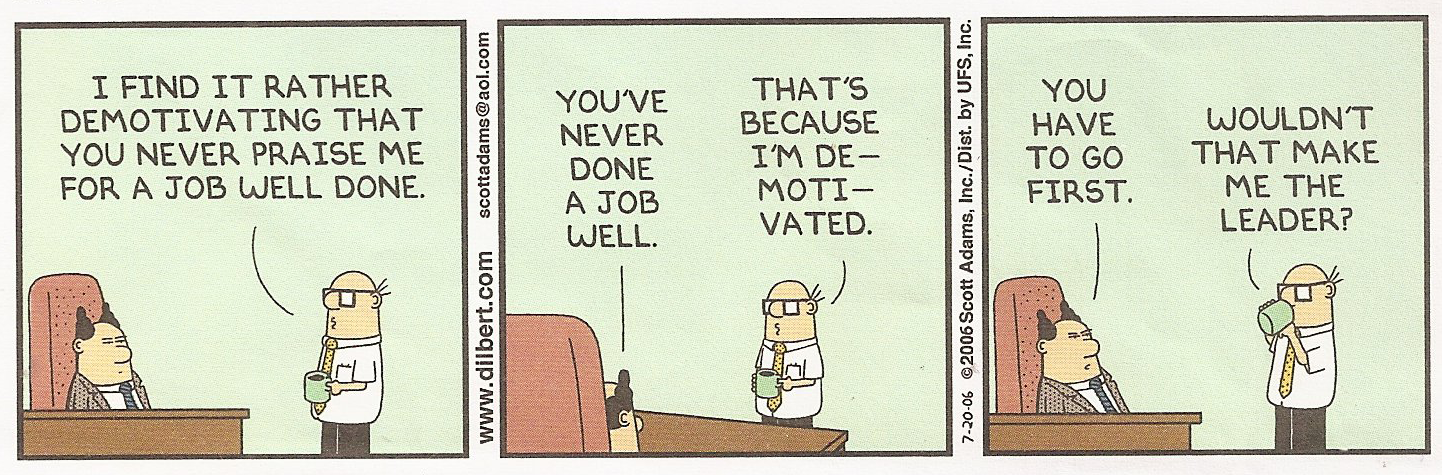 7
Virtual University
Engagement: a better view
Willingness to give discretionary effort (classic definition)

“…the employees' sense of purpose that is evident in their display of dedication, persistence, and effort in their work and overall attachment to their organization and its mission.” (Donovan, Cobert, Archuleta, & McLaughlin, 2014)

“Say, Stay, and Strive” (Emerge Leadership Group, 2010)
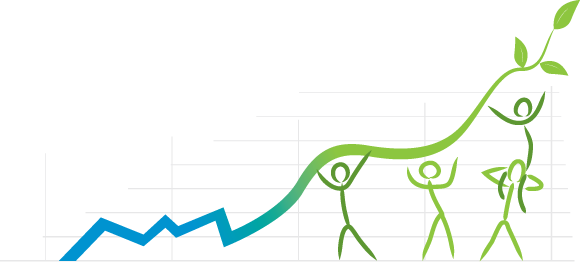 8
Virtual University
What Are the Ingredients?
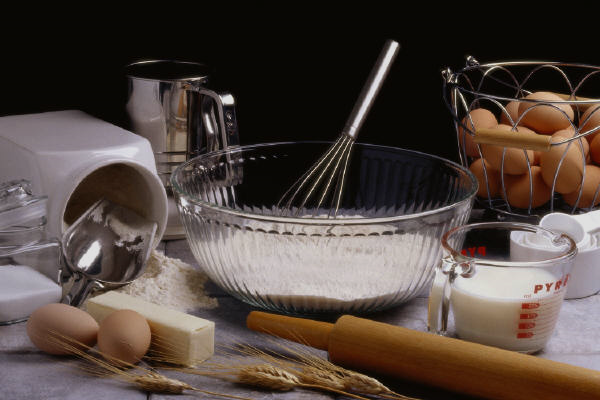 Meaningful work
Clear expectations
Resources (just enough, not too much)
Opportunities to improve
Mutual trust and fair treatment
Understanding of role in the bigger picture




Adapted from Ken Blanchard and Company
9
Virtual University
Engagement Looks Like…
10
Virtual University
The Big Assumptions
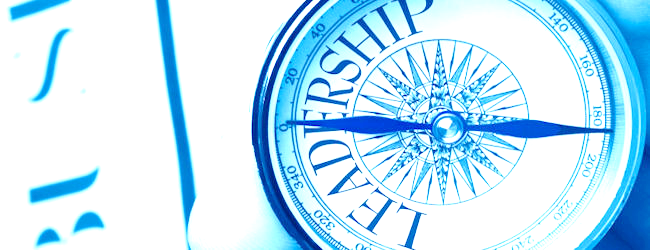 You want to be a more engaging leader
You want to increase value to your agency 
You are engaged or willing to change
“Managers have the greatest impact on employee engagement…: A strikingly low percentage -- just 35% -- of U.S. managers are themselves engaged, while 51% are not engaged and 14% are actively disengaged.”

Gallup Organization, April 2, 2015
11
Virtual University
Engaged Managers: Gallup
Just 35% of MANAGERS in the US are engaged, and 51% are “checked out”.

Managers are 39% more likely to be engaged when their supervisors are not actively disengaged.
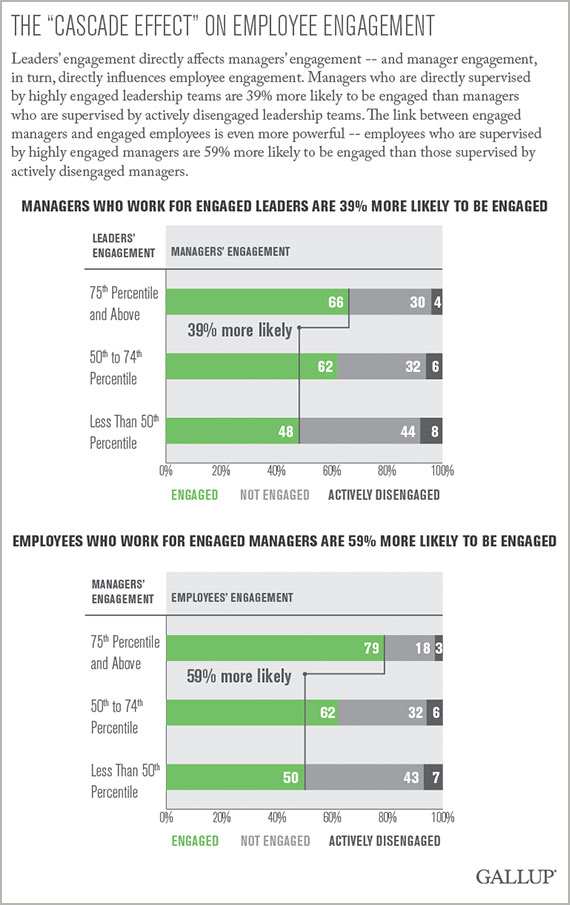 12
Virtual University
Engaged Employees: Gallup
Employees are 59% more likely to be engaged when their supervisors are not actively disengaged.
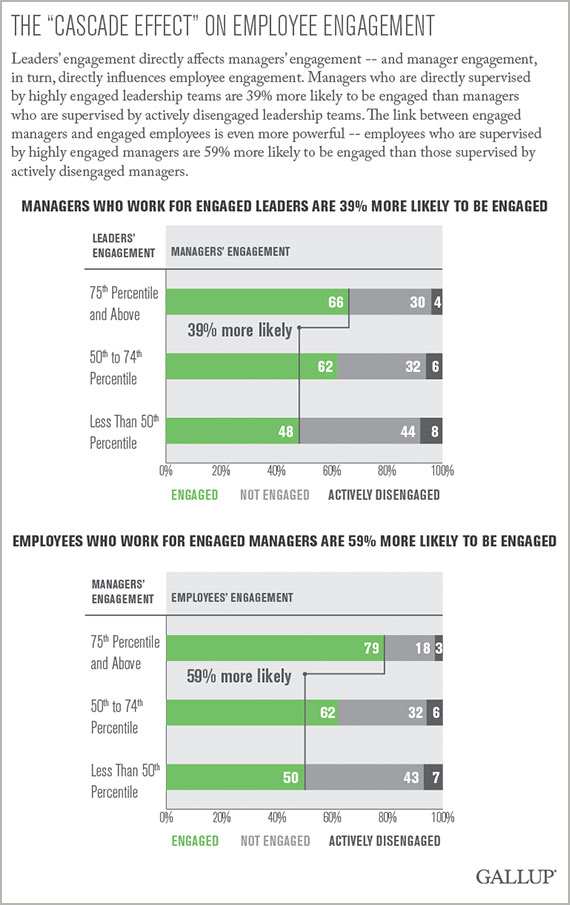 13
Virtual University
Ladder of Inference - Argyris
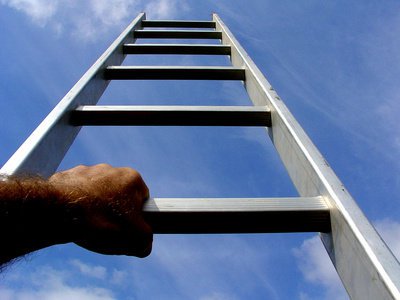 Take Action
Adopt Beliefs
Draw Conclusions
Make Assumptions
Add Meaning
Select Data
Observe Data
14
Virtual University
Big Takeaway #1:
Don’t jump to conclusions about people and circumstance.
15
Virtual University
Hawthorne Experiments - Mayo
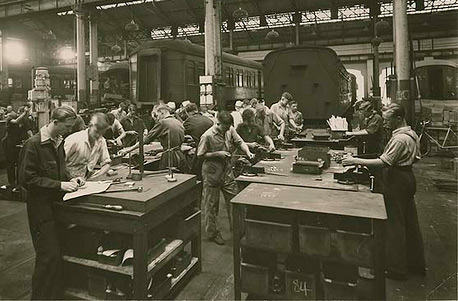 Productivity
Time
Increase Light - Expected
Increase Light - Actual
Decrease Light - Expected
Decrease Light - Actual
16
Virtual University
Big Takeaway #2
Employees are more responsive when they believe that their managers care.
17
Virtual University
Two-Factor Motivation - Herzberg
18
Virtual University
Big Takeaway #3
First, stop demotivating employees.
19
Virtual University
Interdependence - Covey
“Interdependence is the paradigm of we – we can do it; we can cooperate; we can combine our talents…to create something greater together.” Stephen R. Covey
“Interdependence is the paradigm of we – we can do it; we can cooperate; we can combine our talents…to create something greater together.” Stephen R. Covey

Think Win-Win

and

Seek first to understand,
then be understood
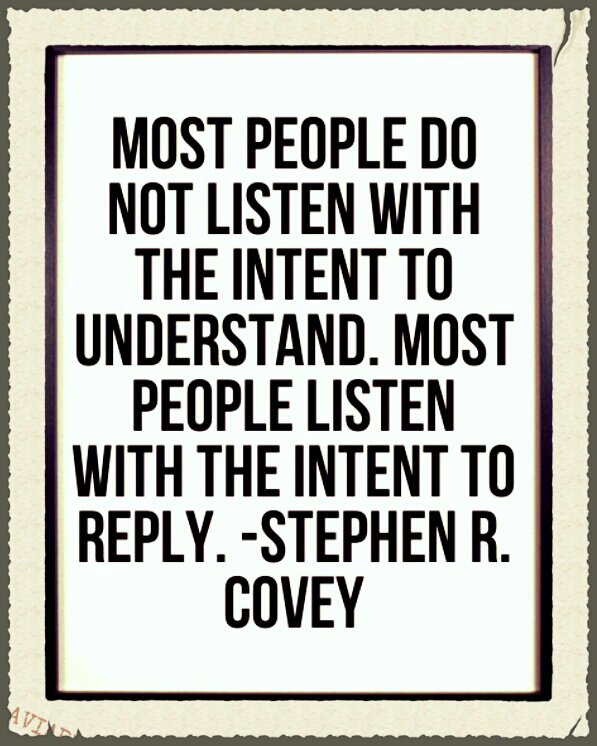 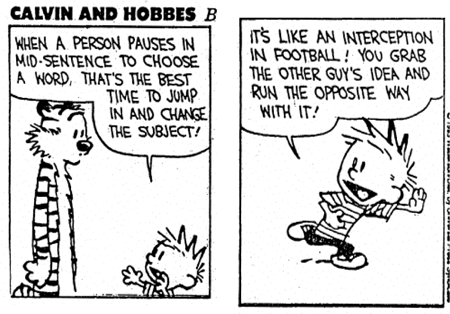 [Speaker Notes: Think Win-Win is a mindset. Approach the world looking for ways to have both parties get an advantage.  It is also OK to have a “No Deal”


Quick Poll – How many people have training in listening?

What do you really mean when you tell someone, “I hear you.”? Is it followed by “but” or “and”

Empathy is key: ALWAYS let people know you’re listening by building on their thought. That’s not the same as agreement. 

Be empathetic. State the emotion, then paraphrase what they said. Paraphrasing let’s them know that acknowledge how they’re feeling and if you can put their statement in your own words, you understand their point. 

Mention “I” statements]
20
Virtual University
Big Takeaway #4:
Empathy is critical to meaningful human relationships.
21
Virtual University
Situational Leadership
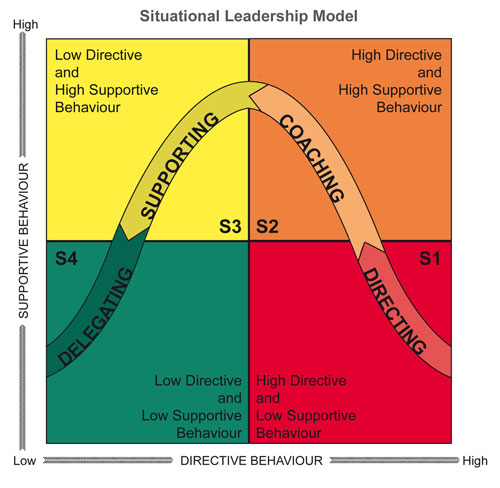 Describe the task.
Diagnose development level.
Agree on leadership style.
22
Virtual University
Big takeaway #5
Change your management style to meet each employee’s needs.
23
Virtual University
Action
Six principles you can apply today…
…without additional training
24
Virtual University
Intent over Technique
Do you really want engagement, or the appearance of engagement?
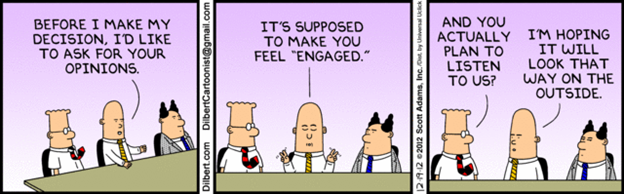 25
Virtual University
Trust: Align Hidden and Visible Agendas
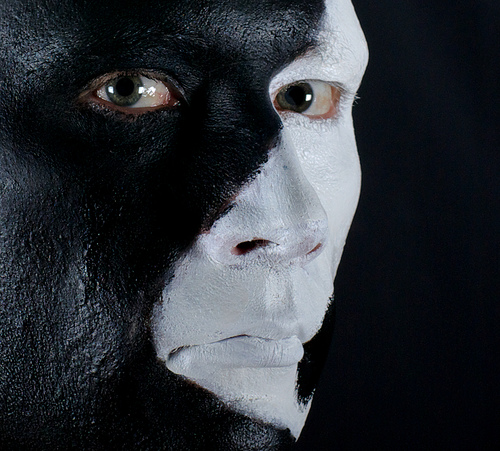 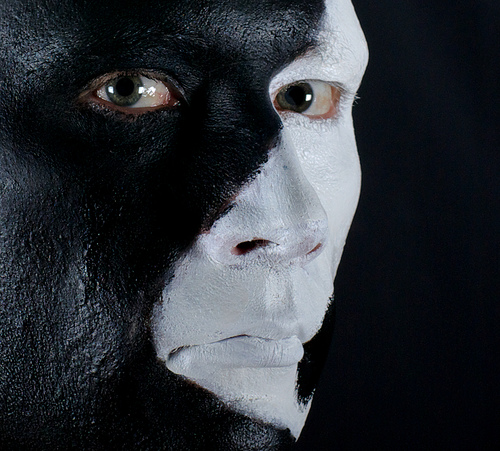 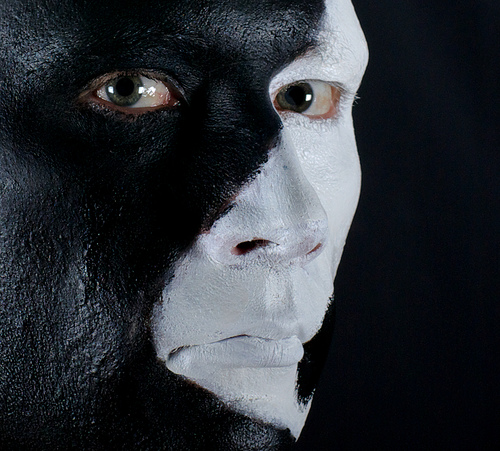 26
Virtual University
Be Engaged – Unfailingly Positive
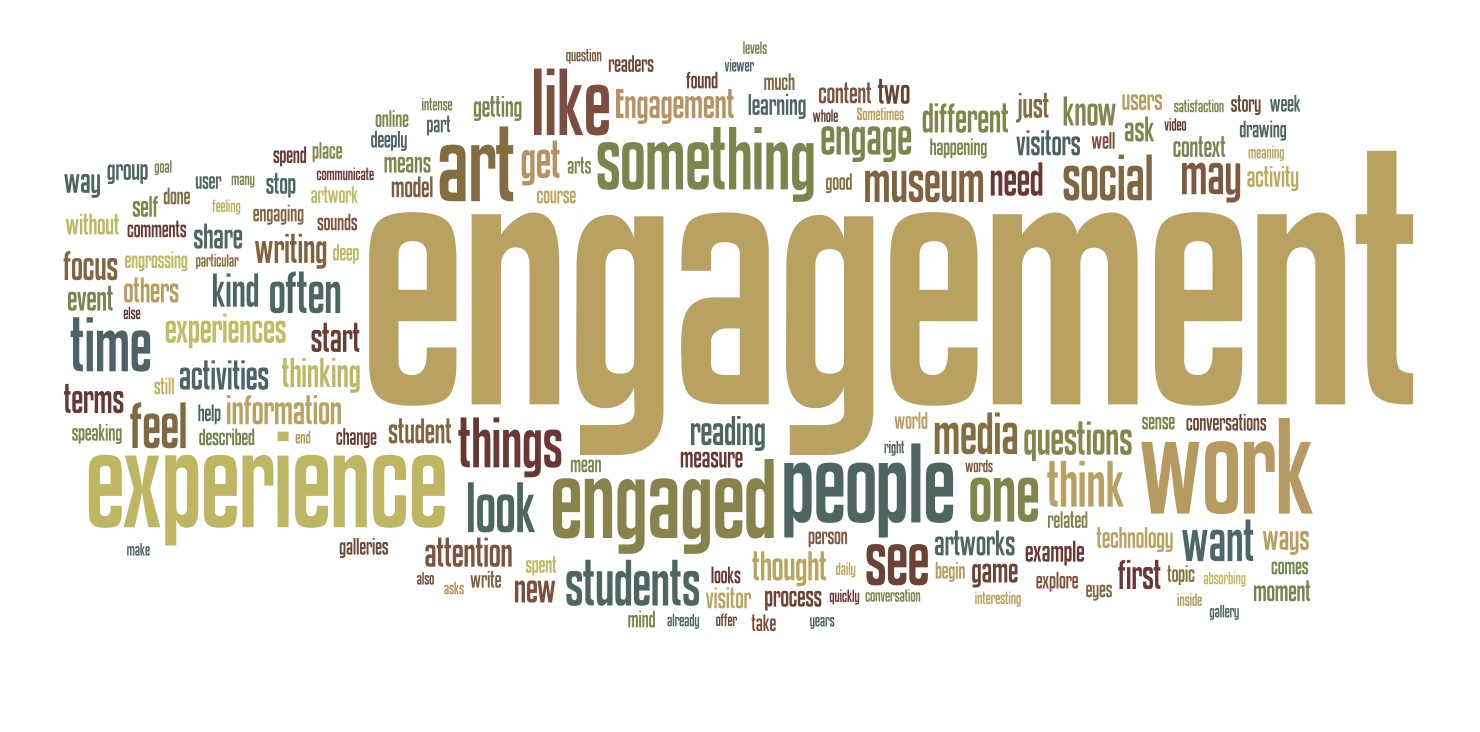 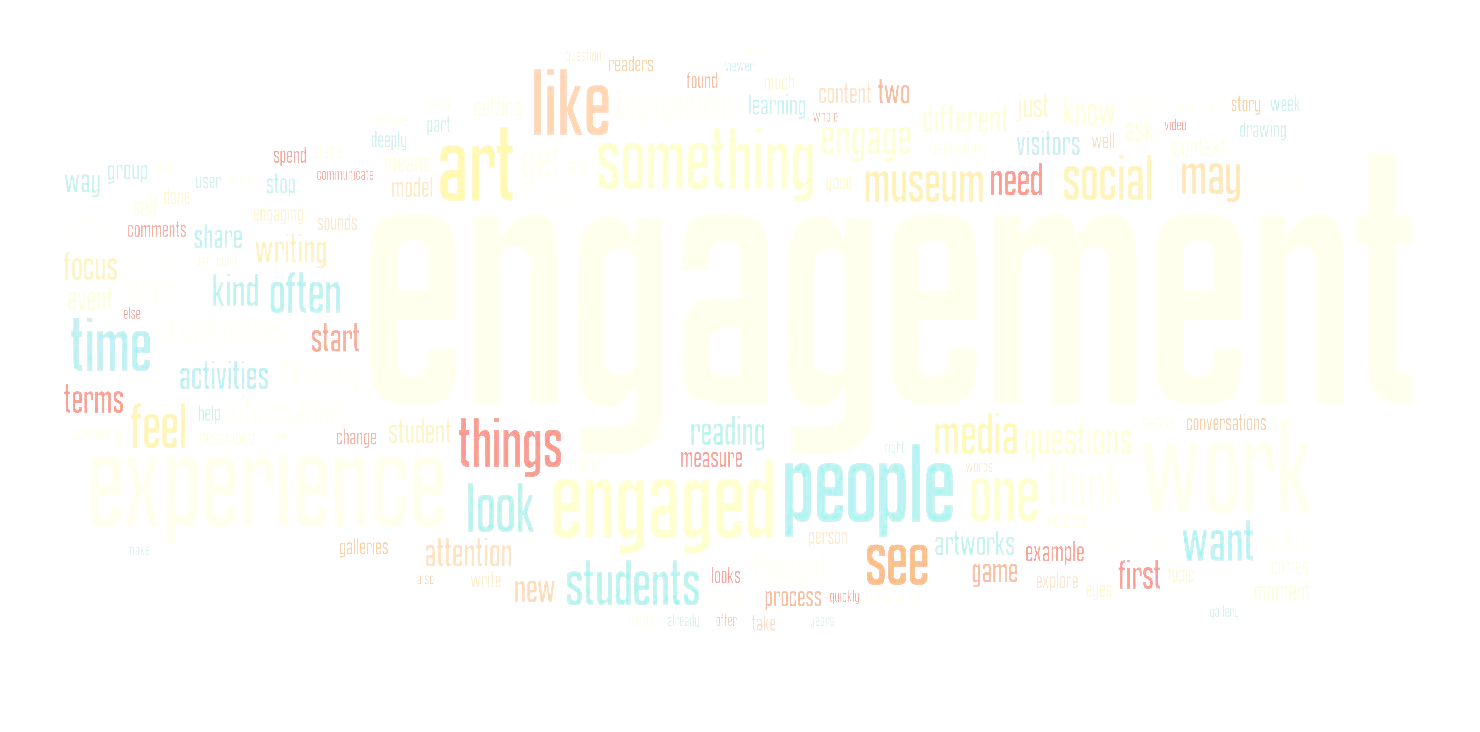 Do you say good things about: 
Your organization?
Your leaders?


Realistic  - Not Pollyanna: 
Stick to the facts – be objective
Don’t complain; make things right
[Speaker Notes: If you’re not engaged, your employees won’t be either.]
27
Virtual University
Respond: “Yes, AND”
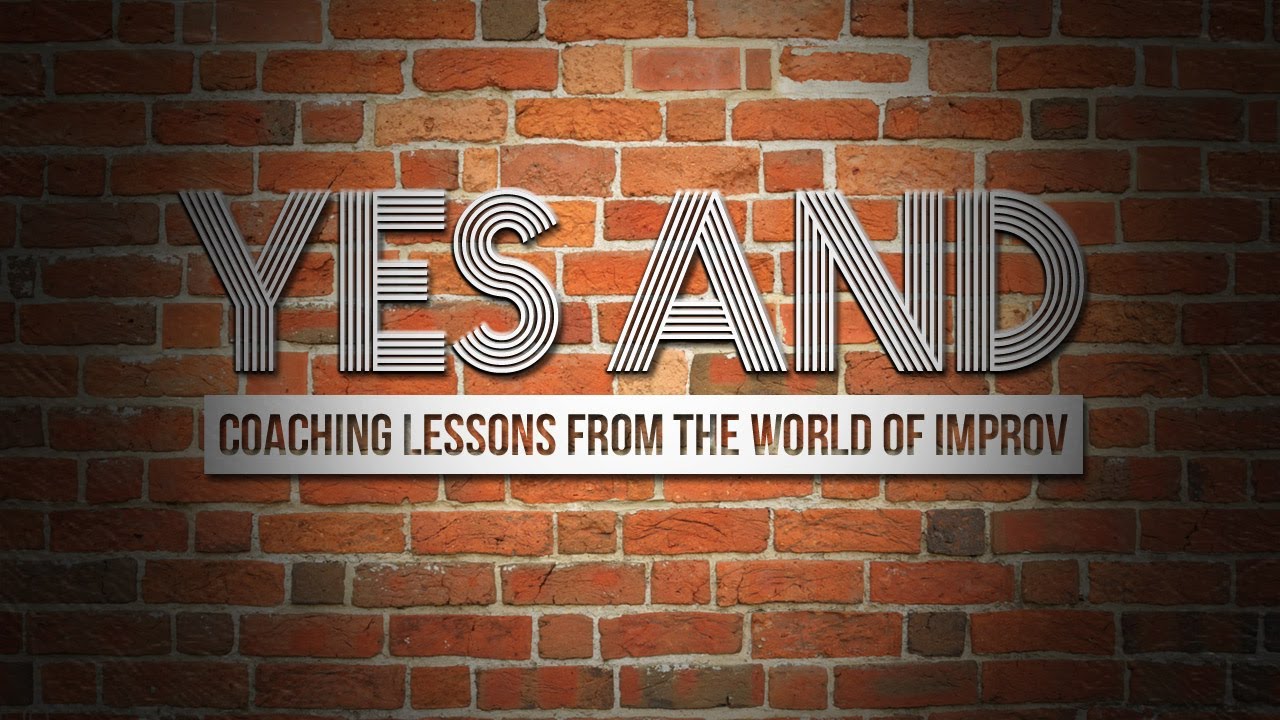 “Yes, and” = “Yes”
“Yes, but” = “No”
[Speaker Notes: Build on an idea. Don’t judge the initial idea, instead look for the positive.]
28
Virtual University
Stop!
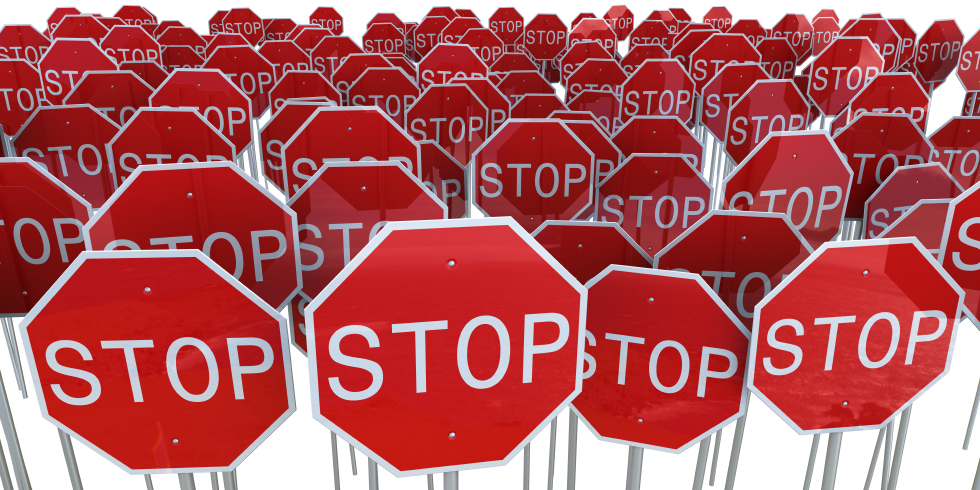 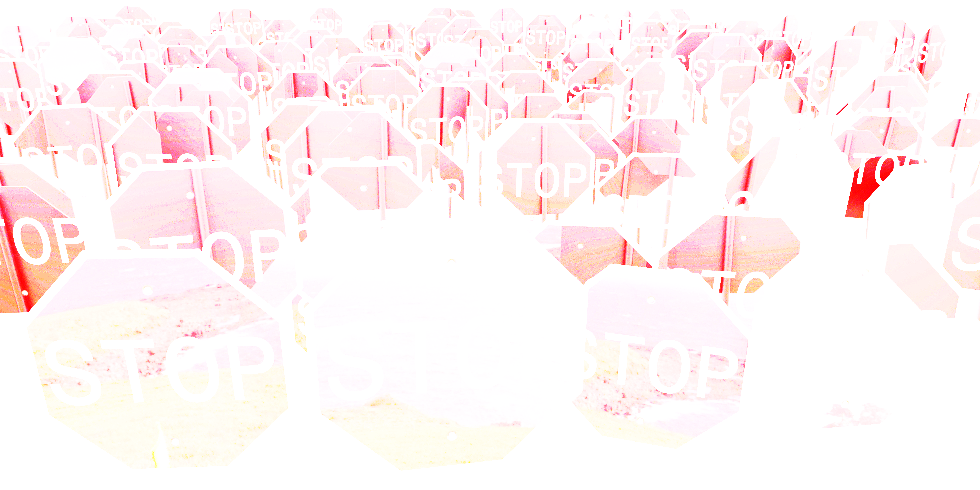 Overvaluing your importance
Making your employees’ decisions
Putting people down (when they’re not around)
Setting low expectations
Punishing failure
[Speaker Notes: Often it is less about what you do, and it’s more important on what you need to stop doing.

Typically, people don’t realize their detrimental behaviors.]
29
Virtual University
Empower Your Employees
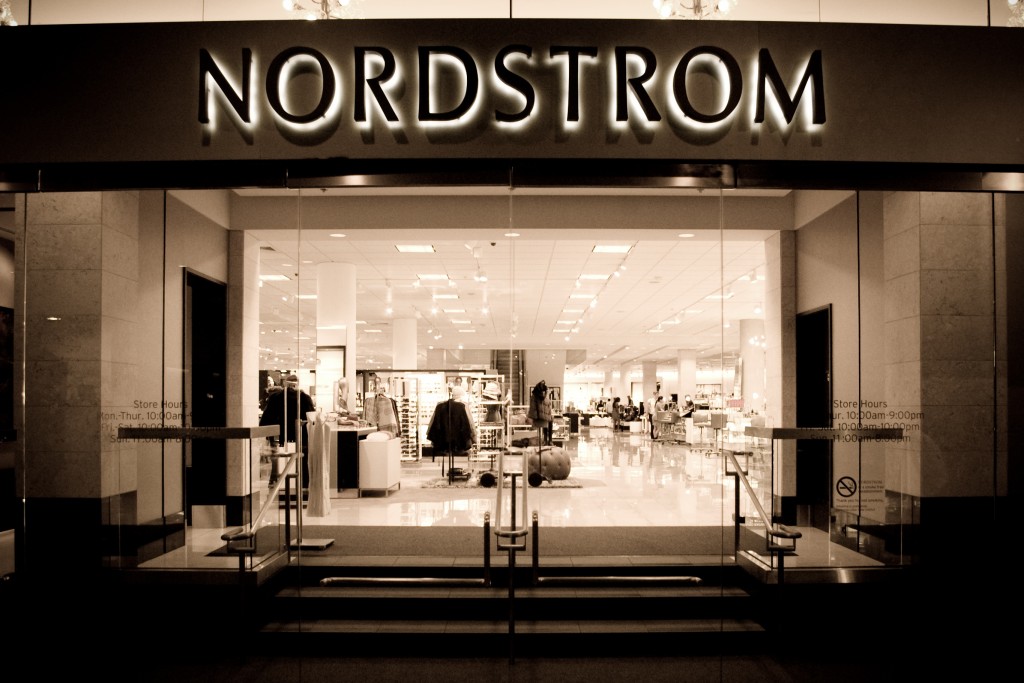 [Speaker Notes: Nordstrom example from “Built to last”

Think of accountability as an empowerment tool.

Might mean challenging people]
30
Virtual University
Closing
31
Virtual University
Quick Review - Background
Ladder of Inference
Hawthorne Experiments
Two-factor Motivation
Interdependence
Situational Leadership
32
Virtual University
Review - Action
Intent over technique
Build trust
Align hidden and visible agendas
Be unfailingly positive
Respond “Yes, AND”
Stop! (doing disengaging behaviors)
Empower your employees
33
Virtual University
Questions?
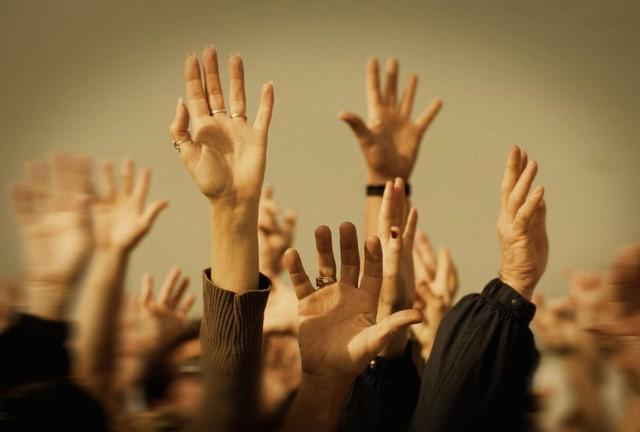